Родительский клуб 
«Вместе  с мамой»
1 встреча состоялась в октябре
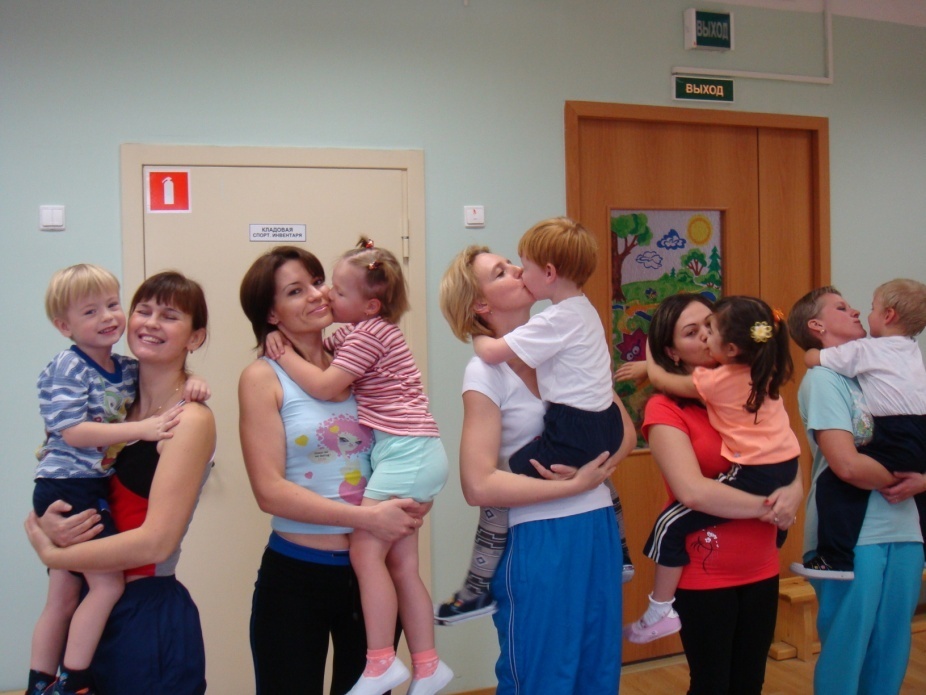 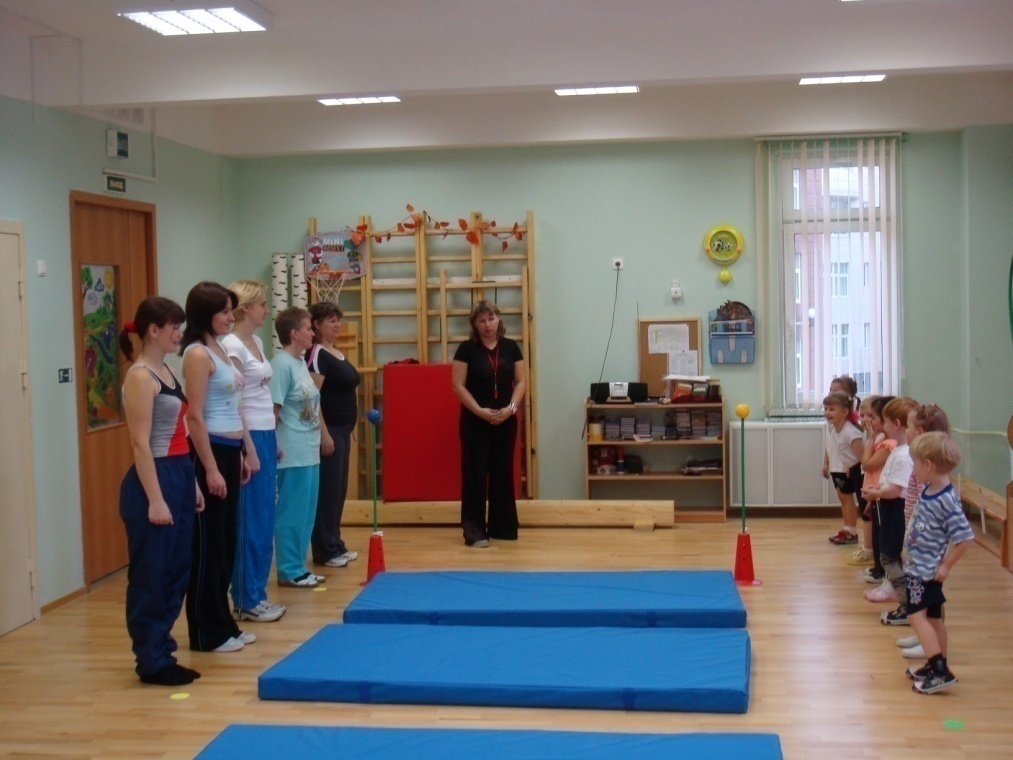 Клуб создан для гармонизации родительско-детских отношений. 
Занятия клуба проводятся ежемесячно для средних групп.
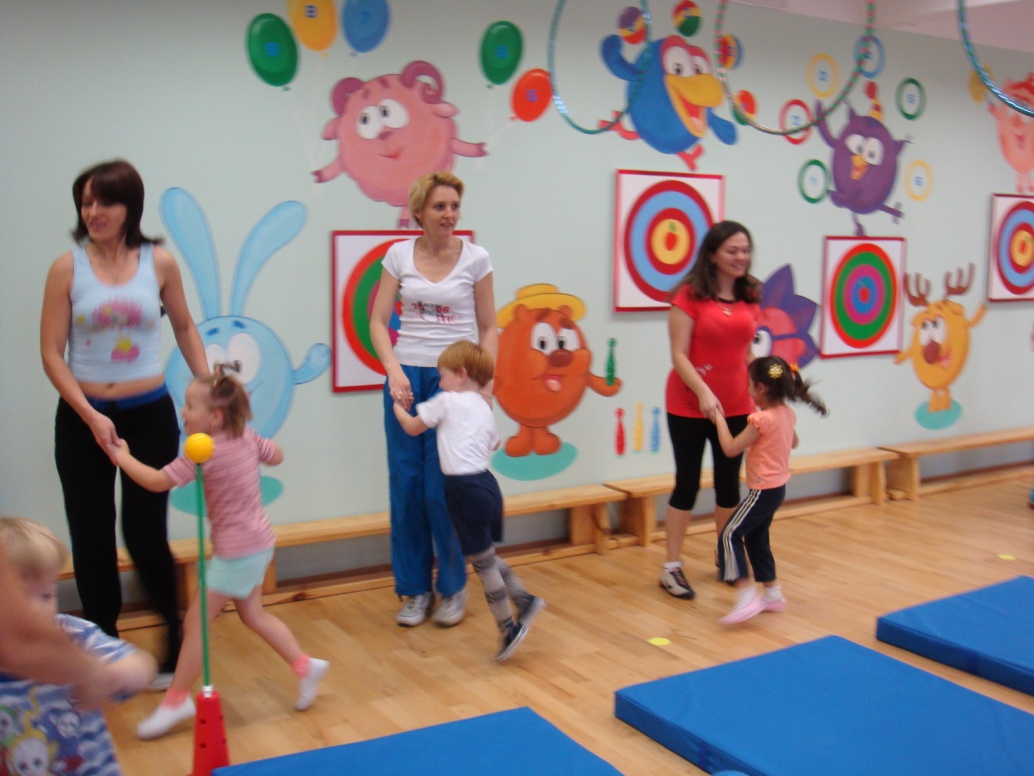 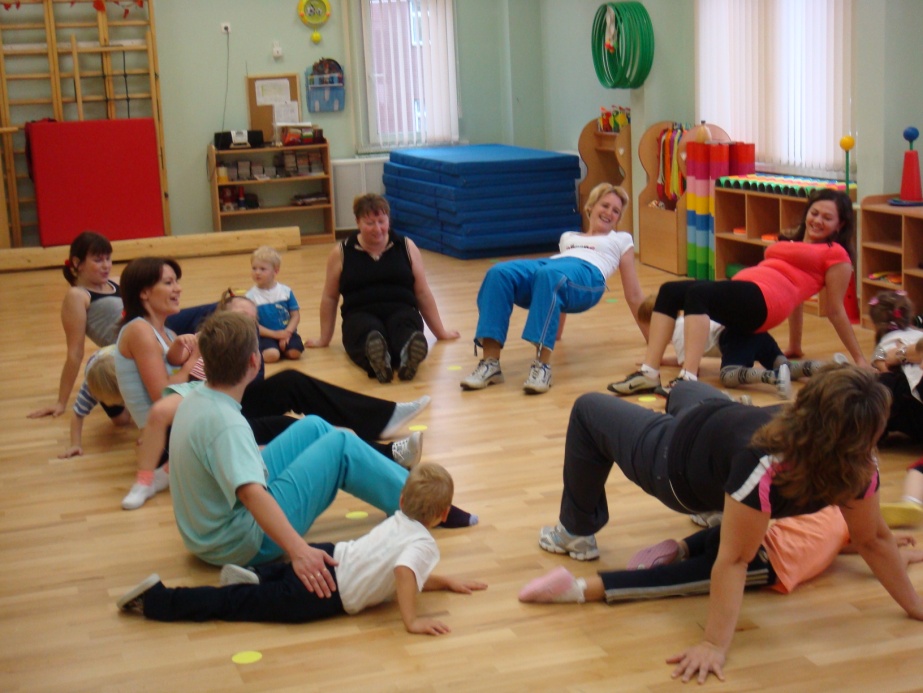 Родительский клуб 
«Вместе  с мамой»
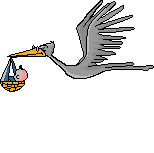 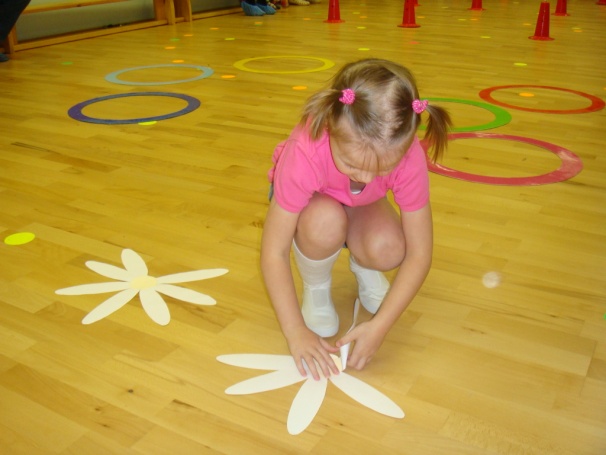 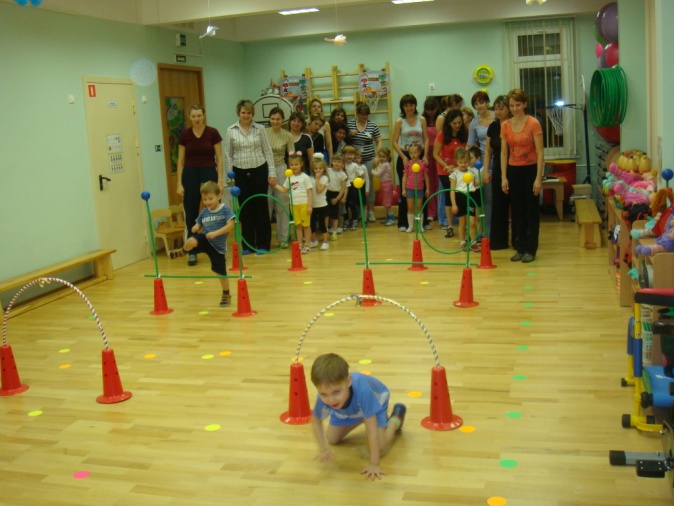 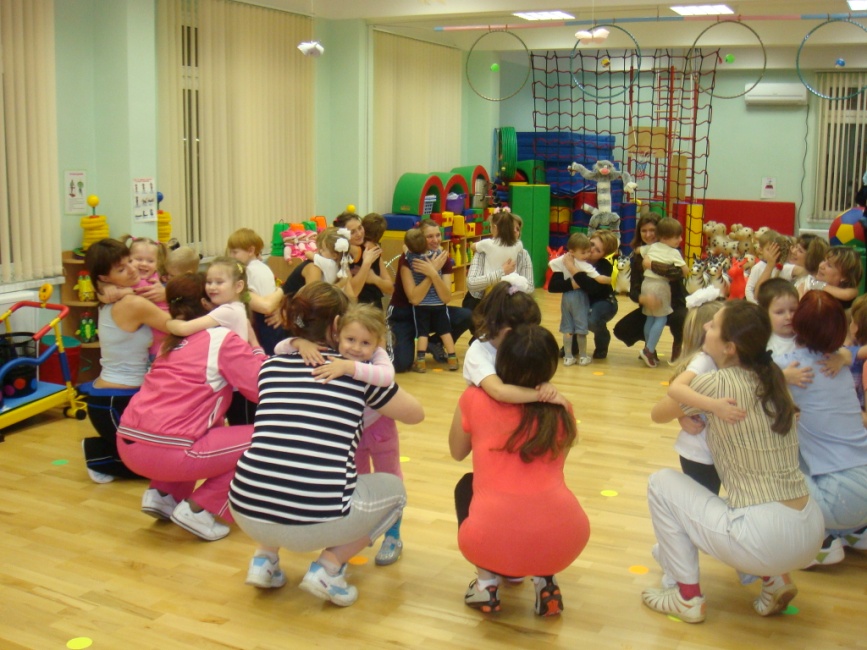 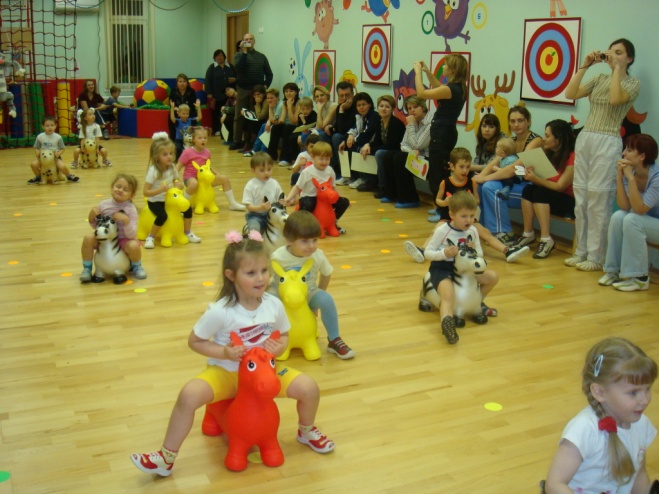 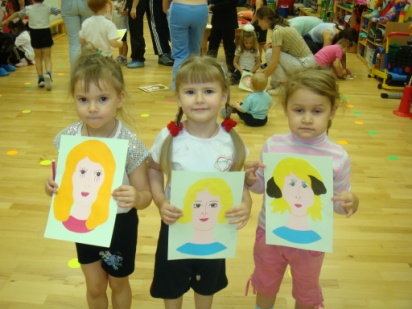 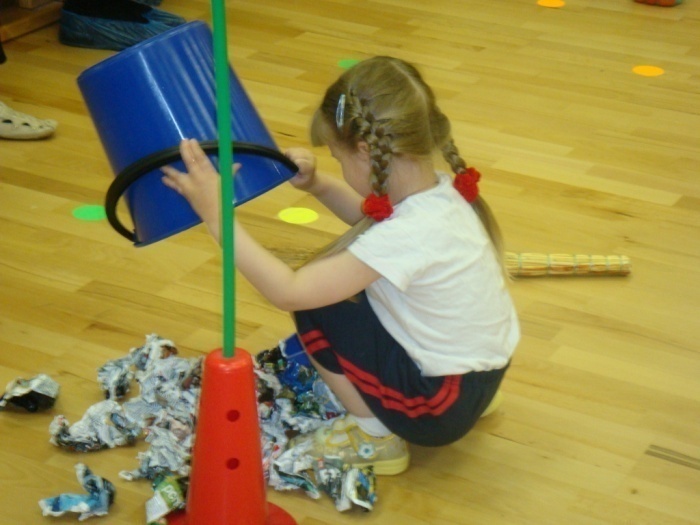 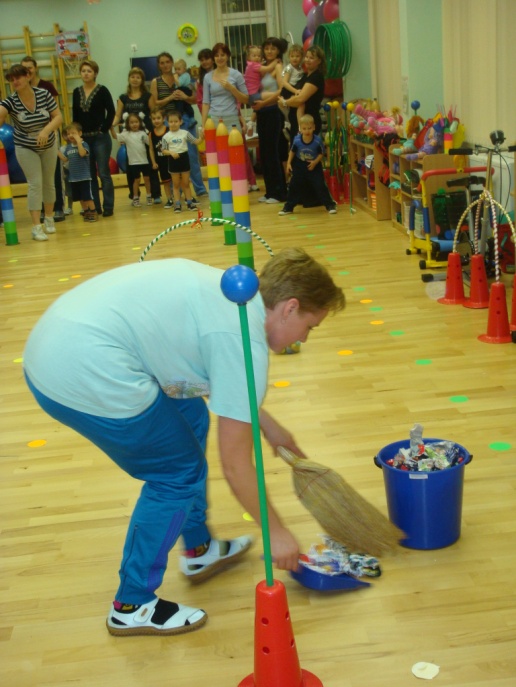 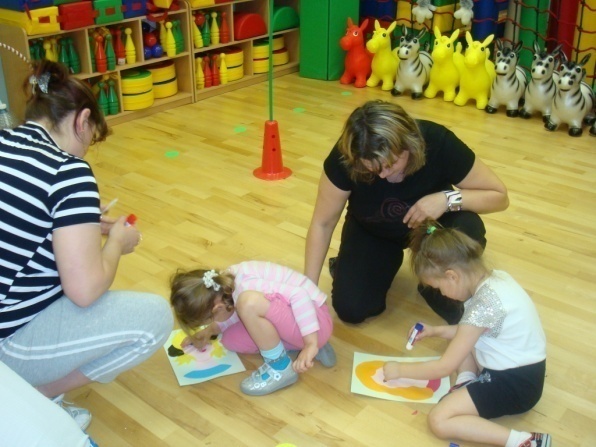 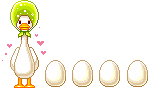 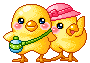 Родительский клуб 
«Вместе  с папой»
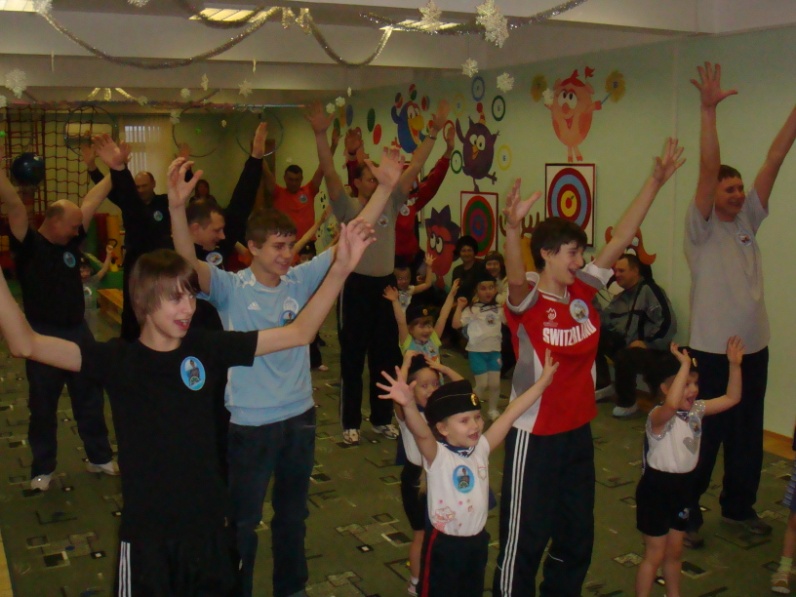 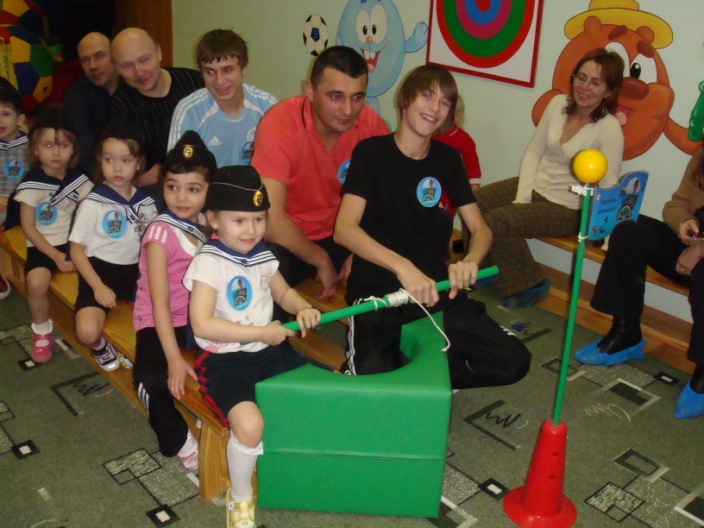 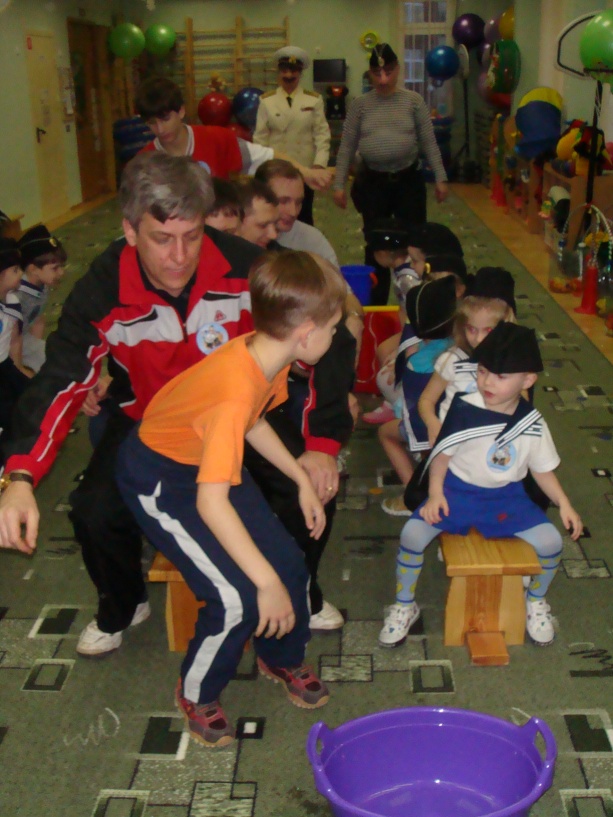 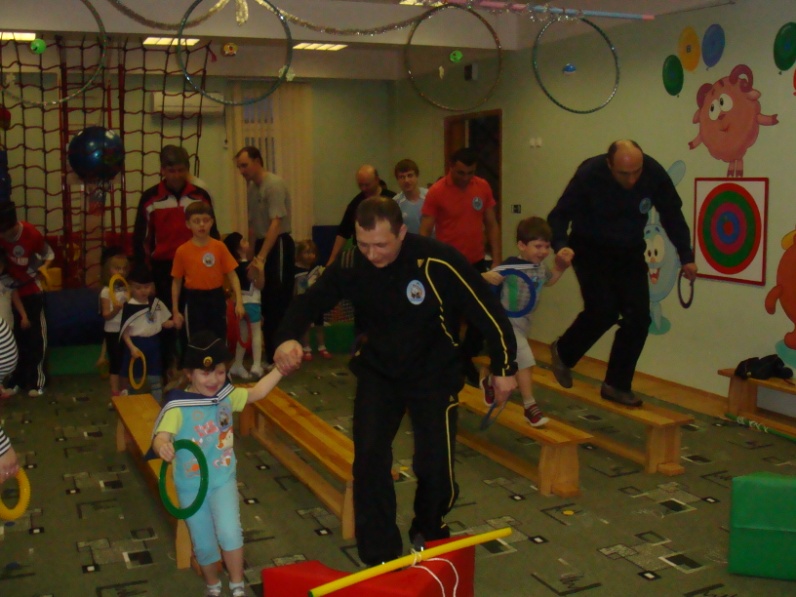 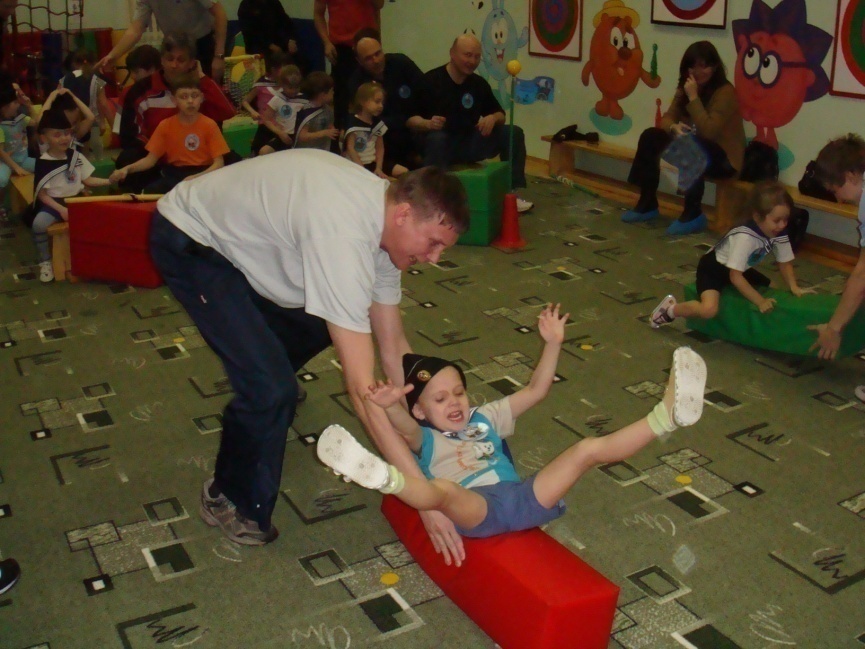 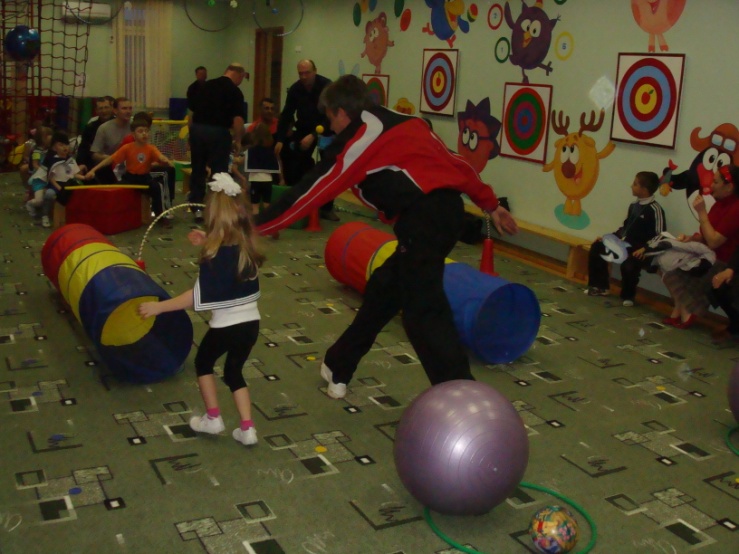 Родительский клуб 
«Вместе  с мамой», 
«Волшебный мяч – фитбол»
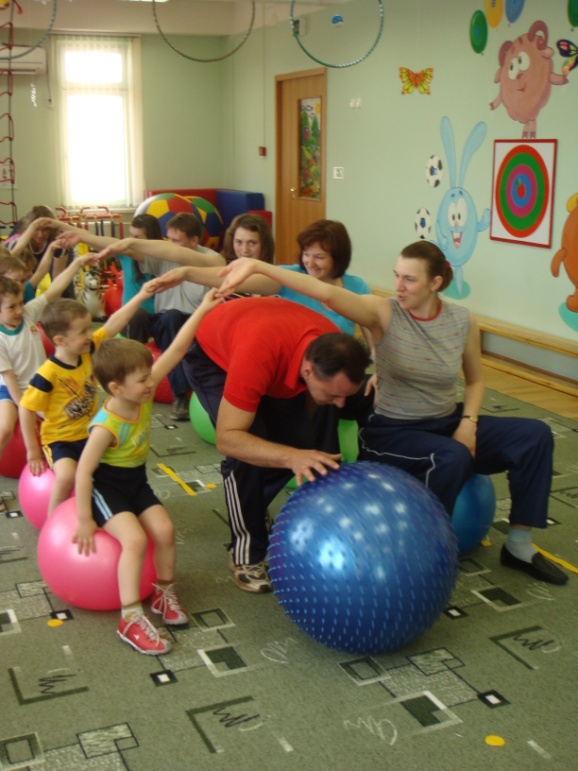 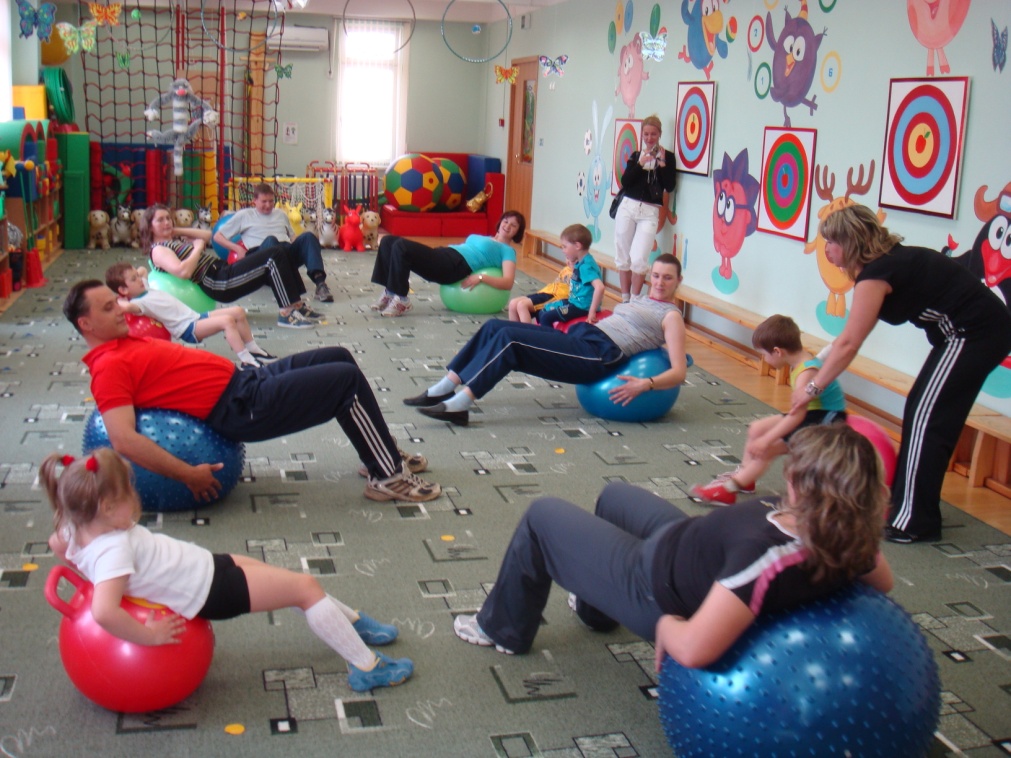 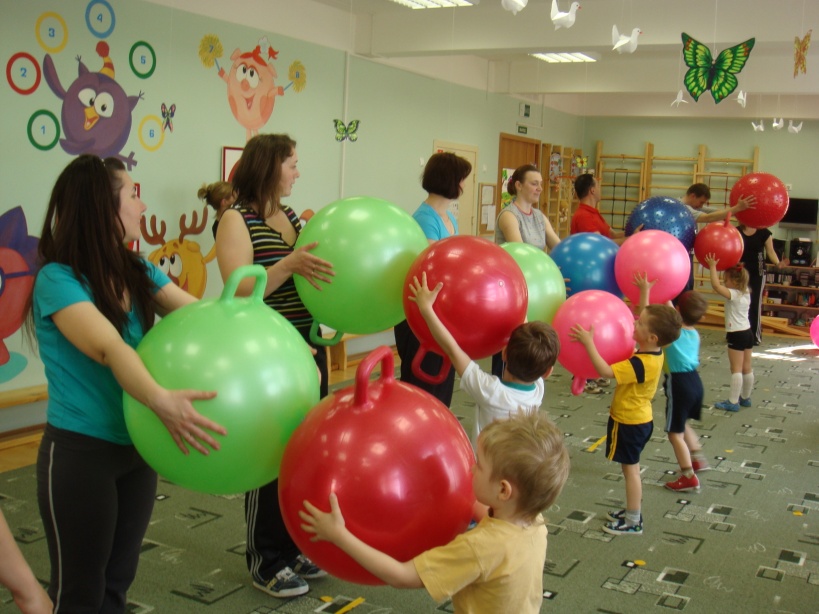 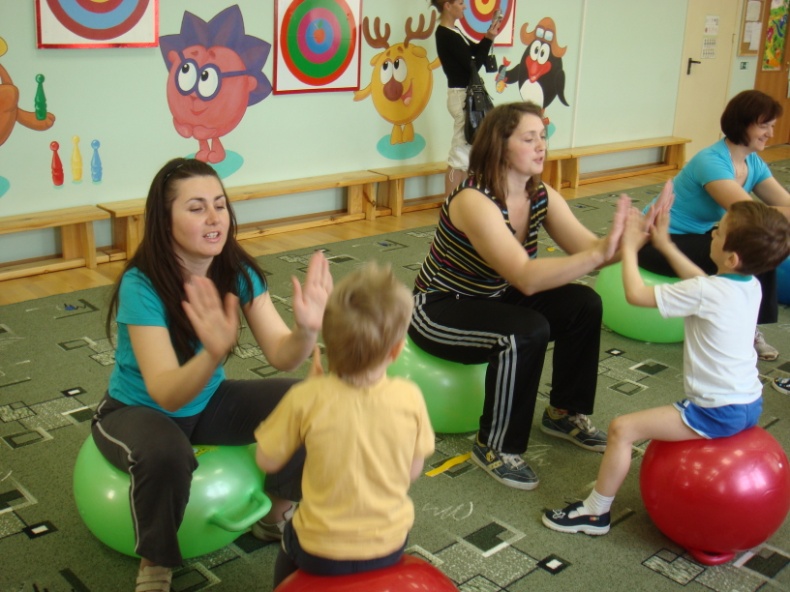 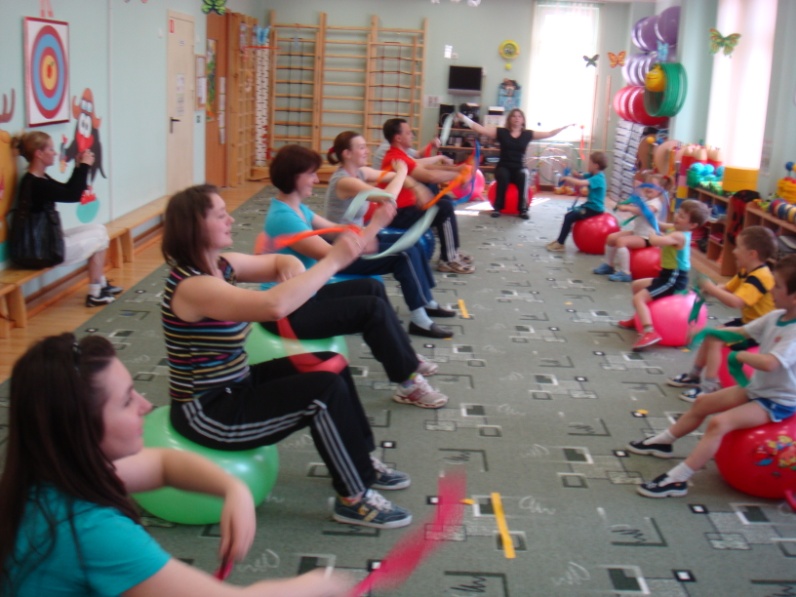 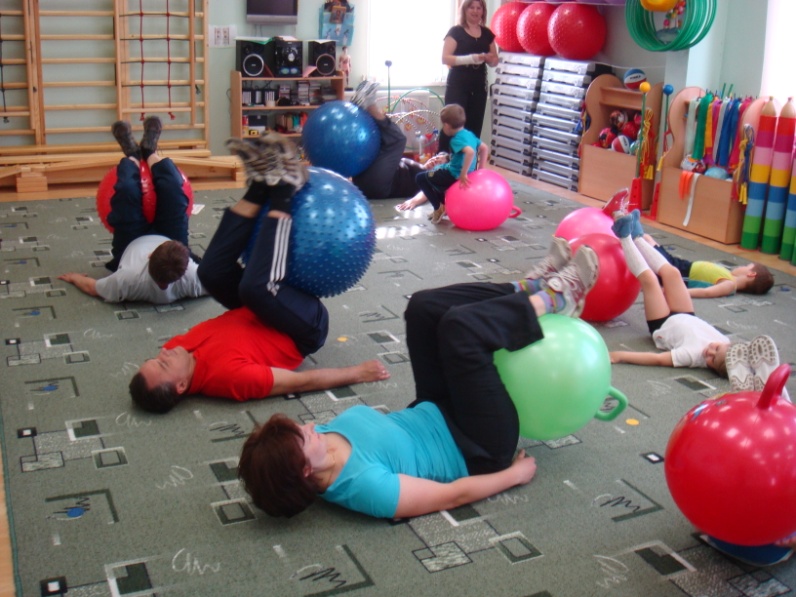 Родительский клуб 
«Вместе  с мамой», 
«Волшебный мяч – фитбол»
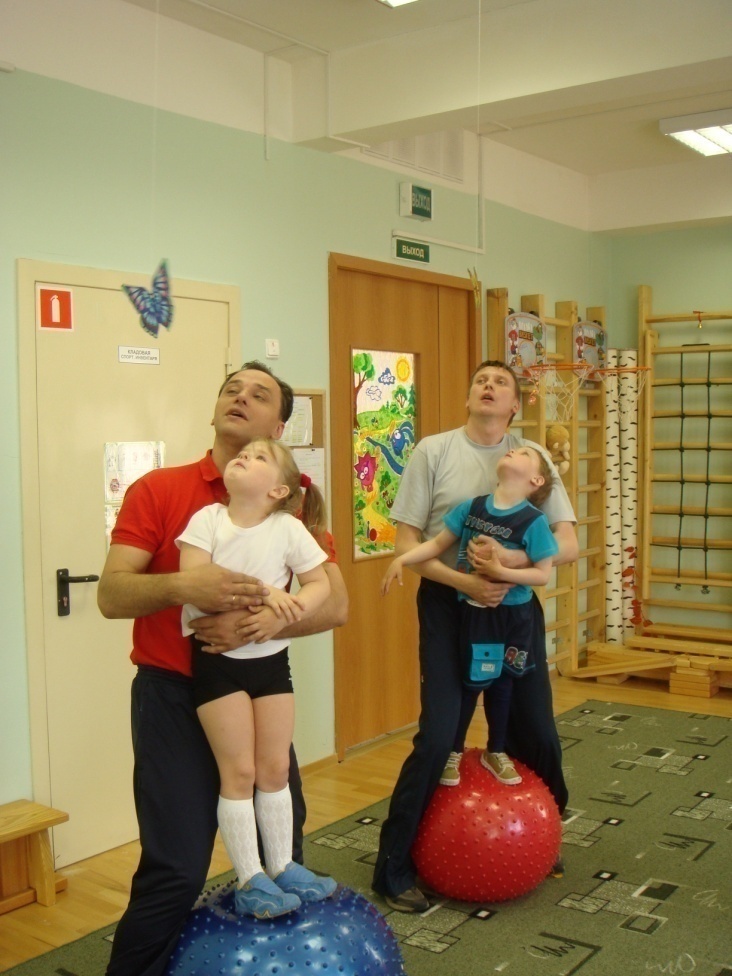 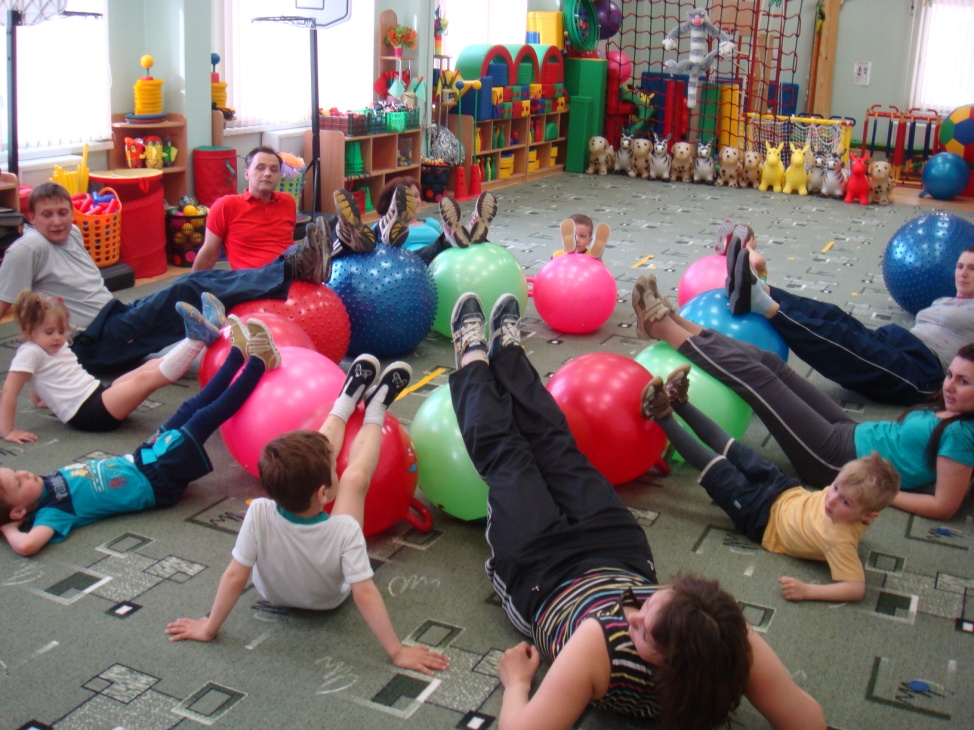 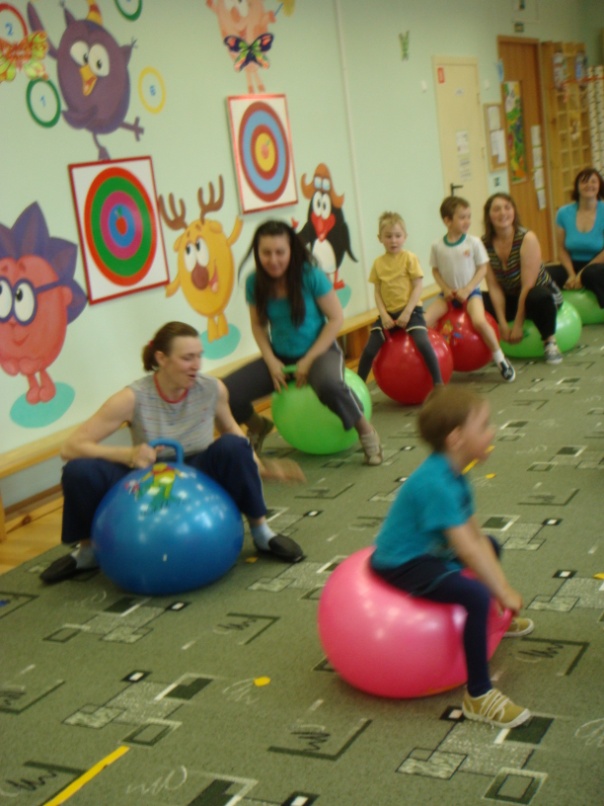 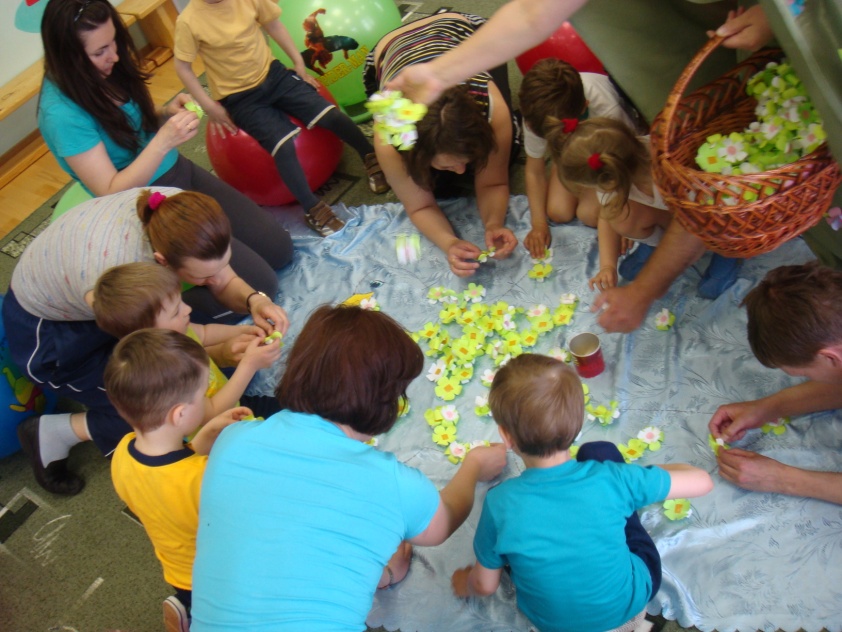 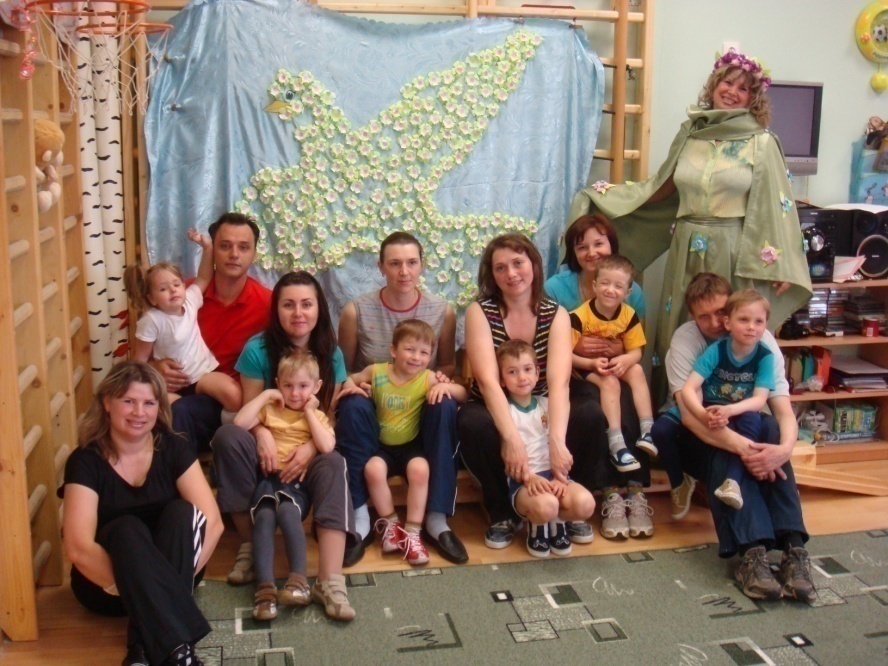 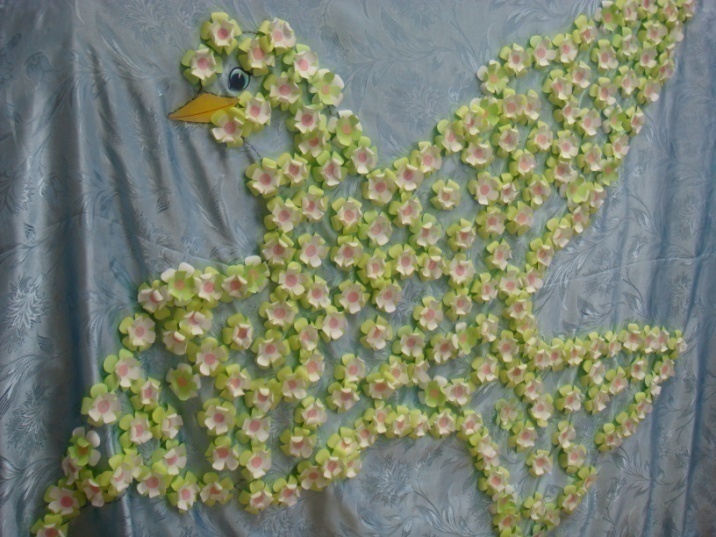